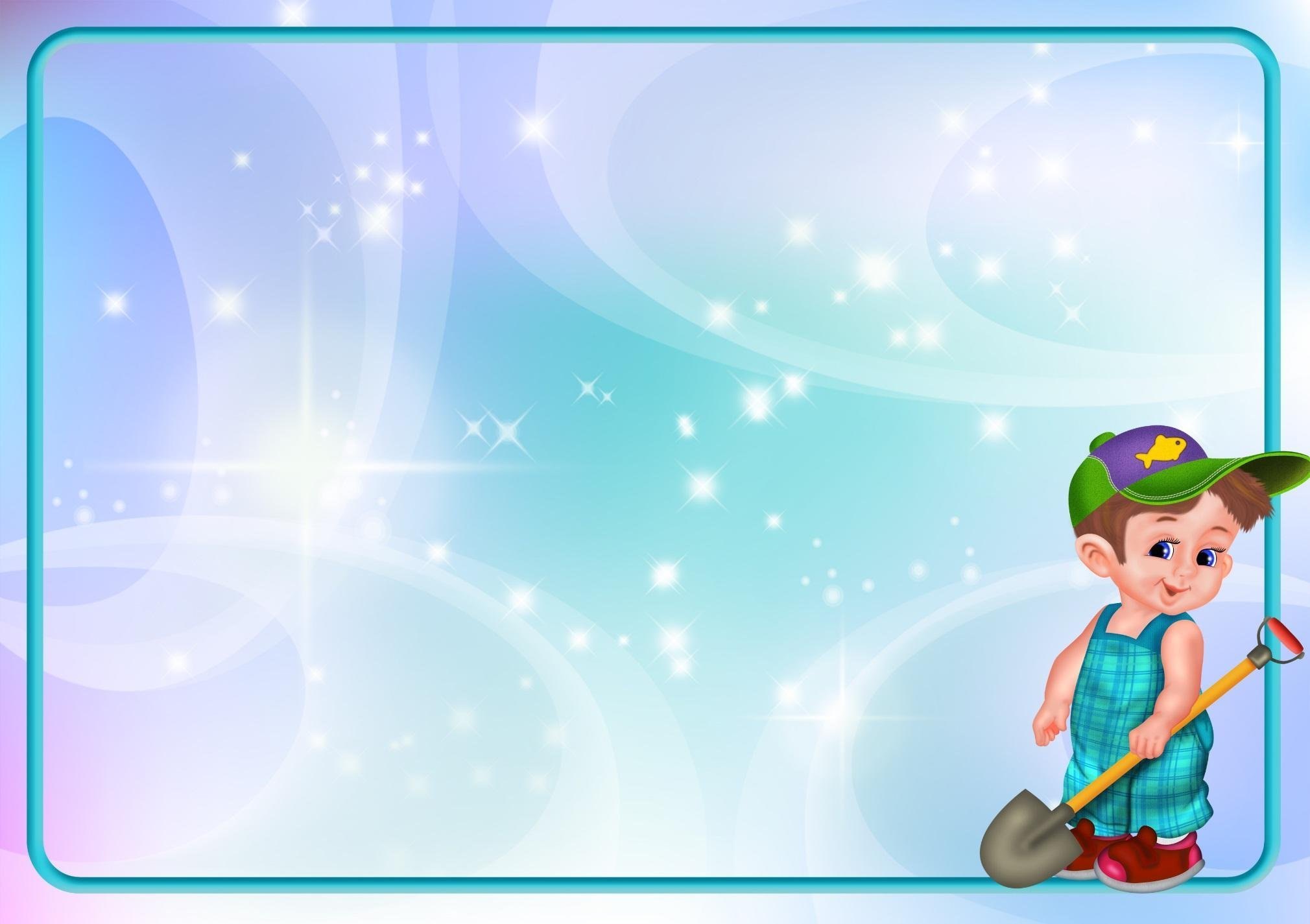 Муниципальное бюджетное дошкольное образовательное учреждение                                                                      «Детский сад № 3 «Алёнушка» муниципального образования                                                                           Черноморский район Республики Крым
«Трудовое воспитание детей дошкольного возраста». 

старший воспитатель  Катаева С.В.
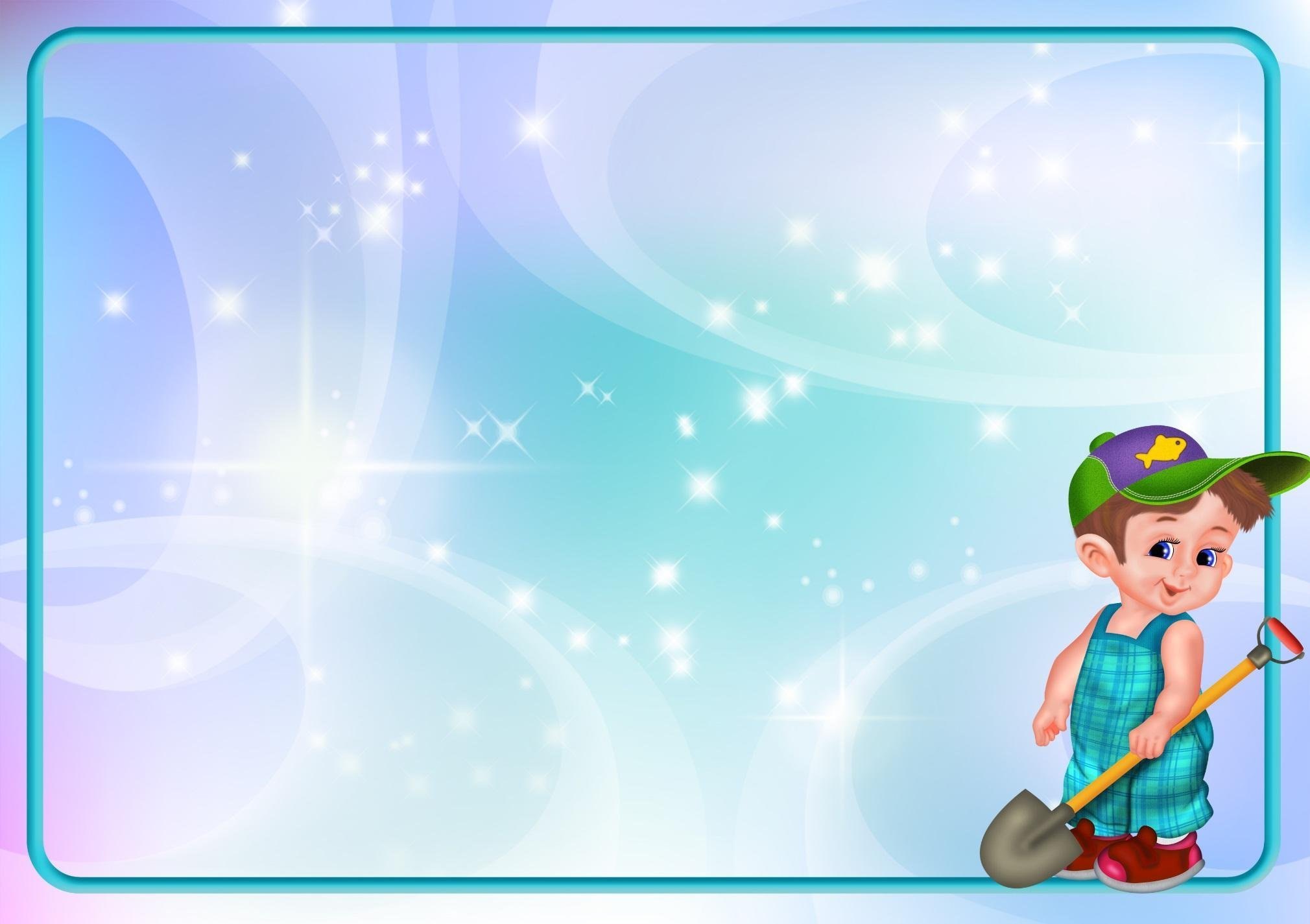 Цель трудового воспитания дошкольника – это формирование положительного отношения ребенка к труду.
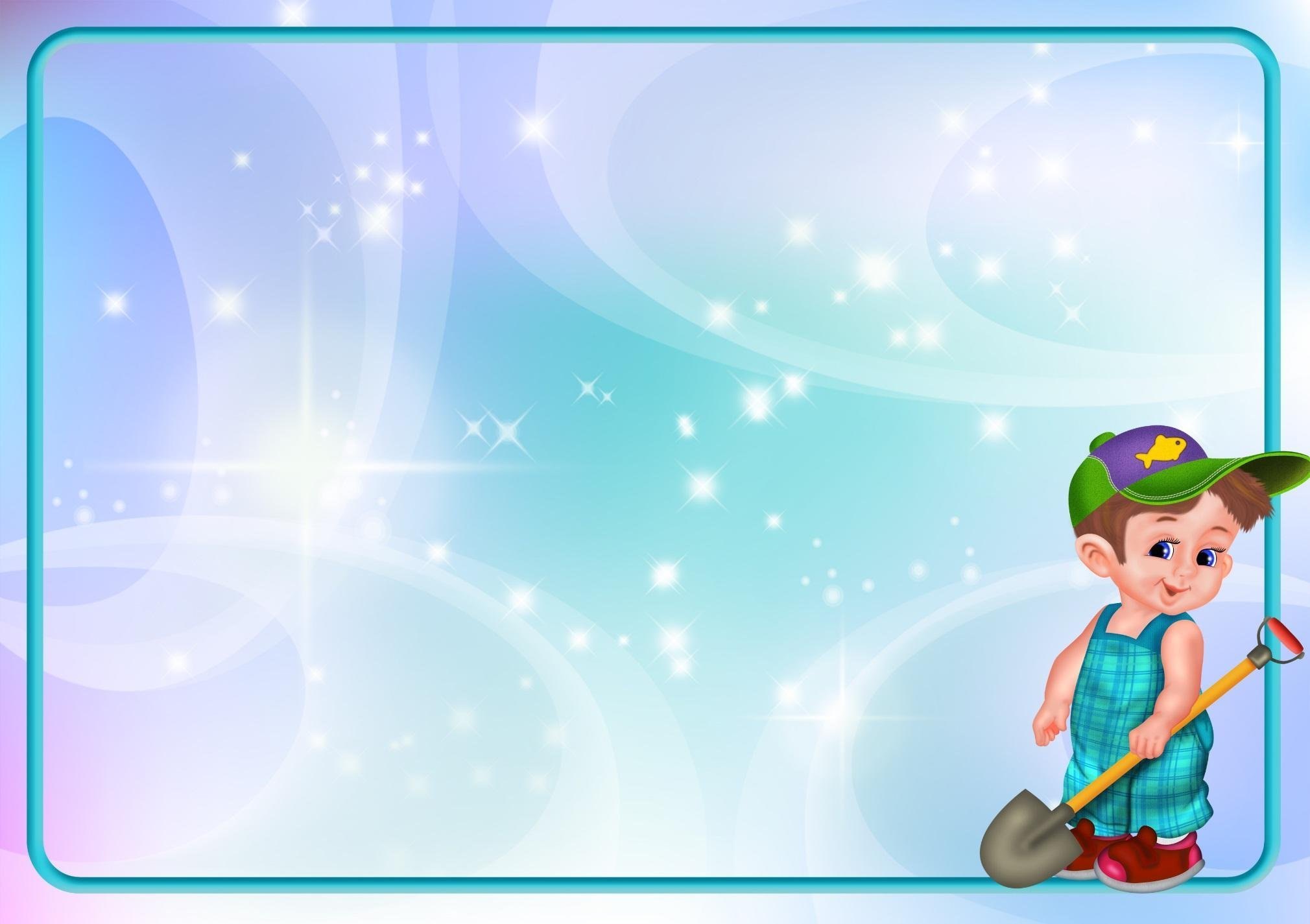 Задачи трудового воспитания в ДОУ
- обучение трудовым умениям и навыкам, их дальнейшее совершенствование;
- воспитание интереса к труду, трудолюбия, ответственности, самостоятельности;
- ознакомление с трудом взрослых, воспитание уважения к труженику, и результатам его труда, стремление оказывать посильную помощь;
- формирование взаимоотношений и приобретение социального опыта взаимодействия (воспитание общественно – направленных мотивов труда, умения трудиться в коллективе и для коллектива)
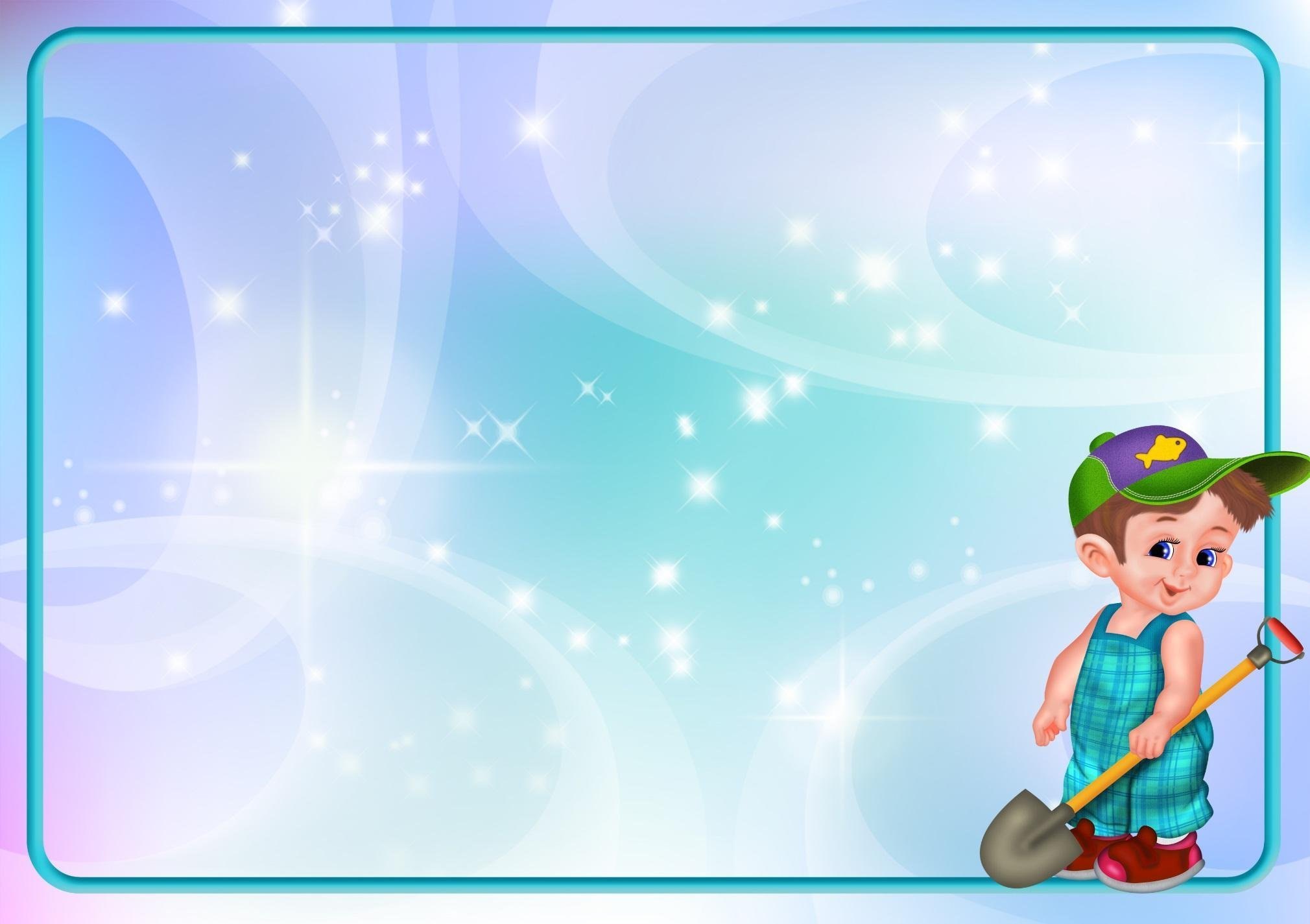 Условия
- создание эмоционально – положительной обстановки в процессе труда; 
-подбор оборудования для труда;
- систематическое включение каждого ребенка в труд на правах партнера;
- создание мотивации трудовой деятельности;
- создание в группе трудовой атмосферы, постоянной занятости, стремление к полезным делам;
- поощрения в процессе и по результатам труда;
-демонстрация заинтересованности педагога;
- учет нагрузки, состояния здоровья, интересов, способностей ребенка
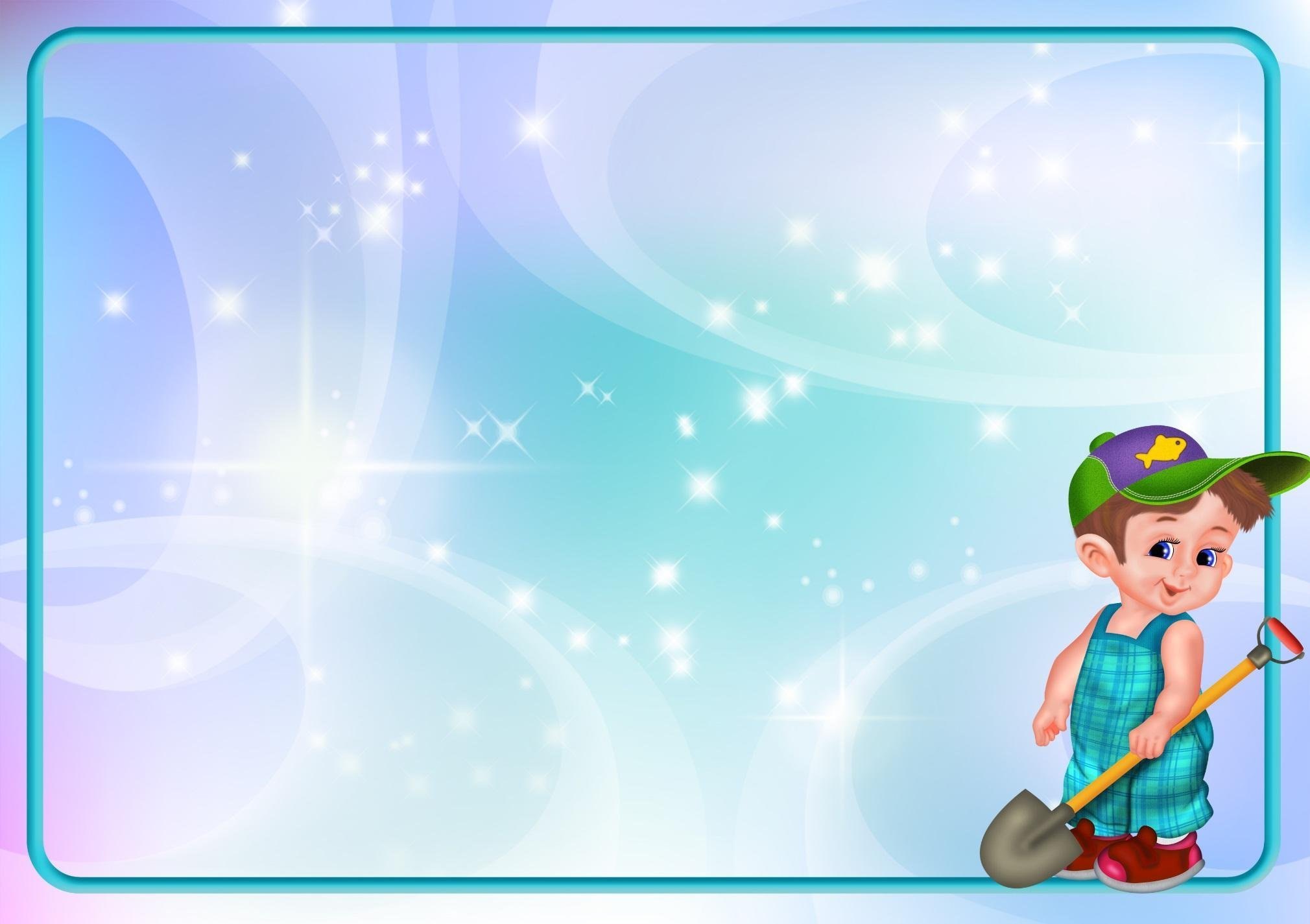 4 основных вида детского труда:
- самообслуживание;
- хозяйственно – бытовой труд;
- труд в природе;
- ручной труд
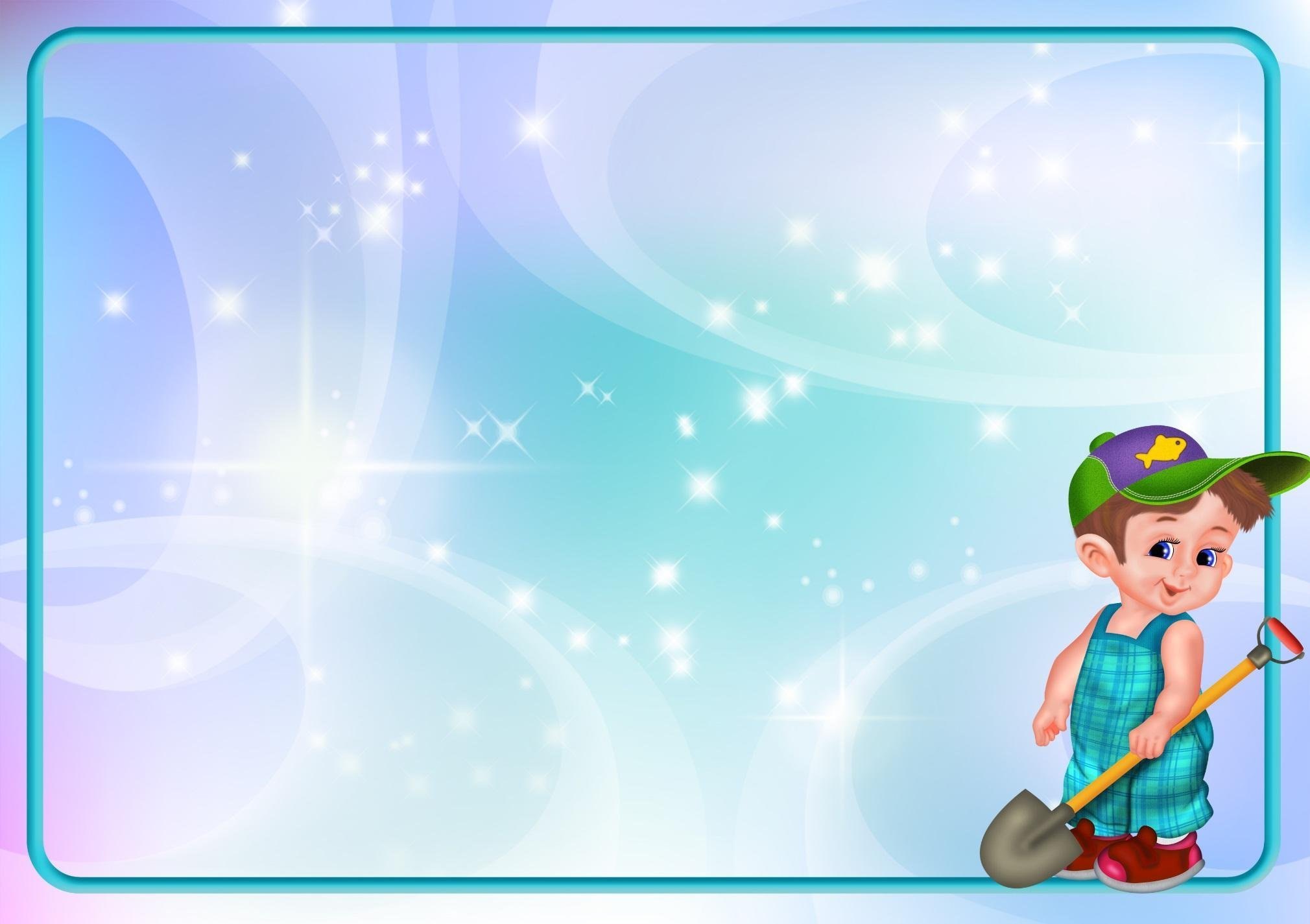 Самообслуживание
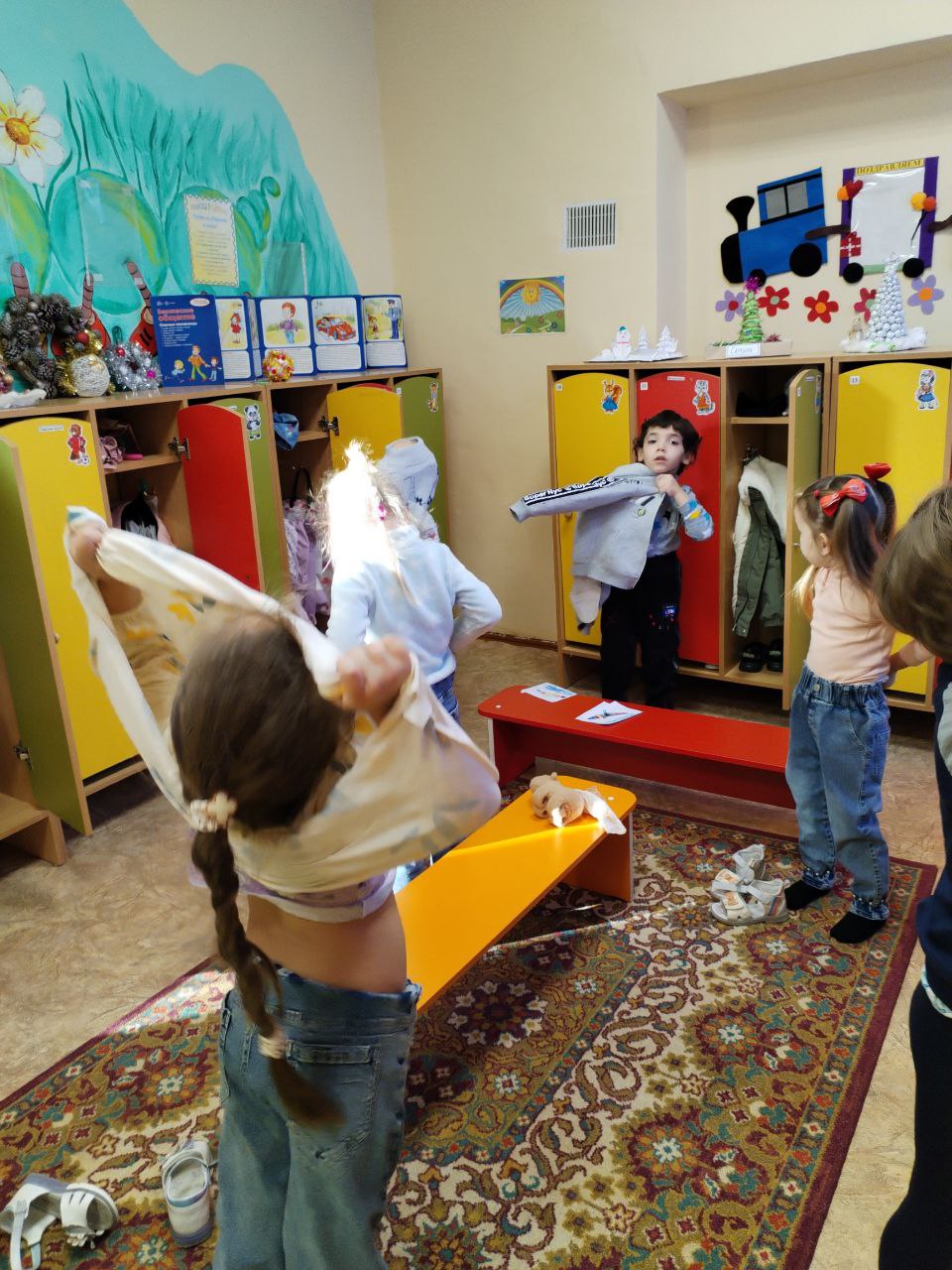 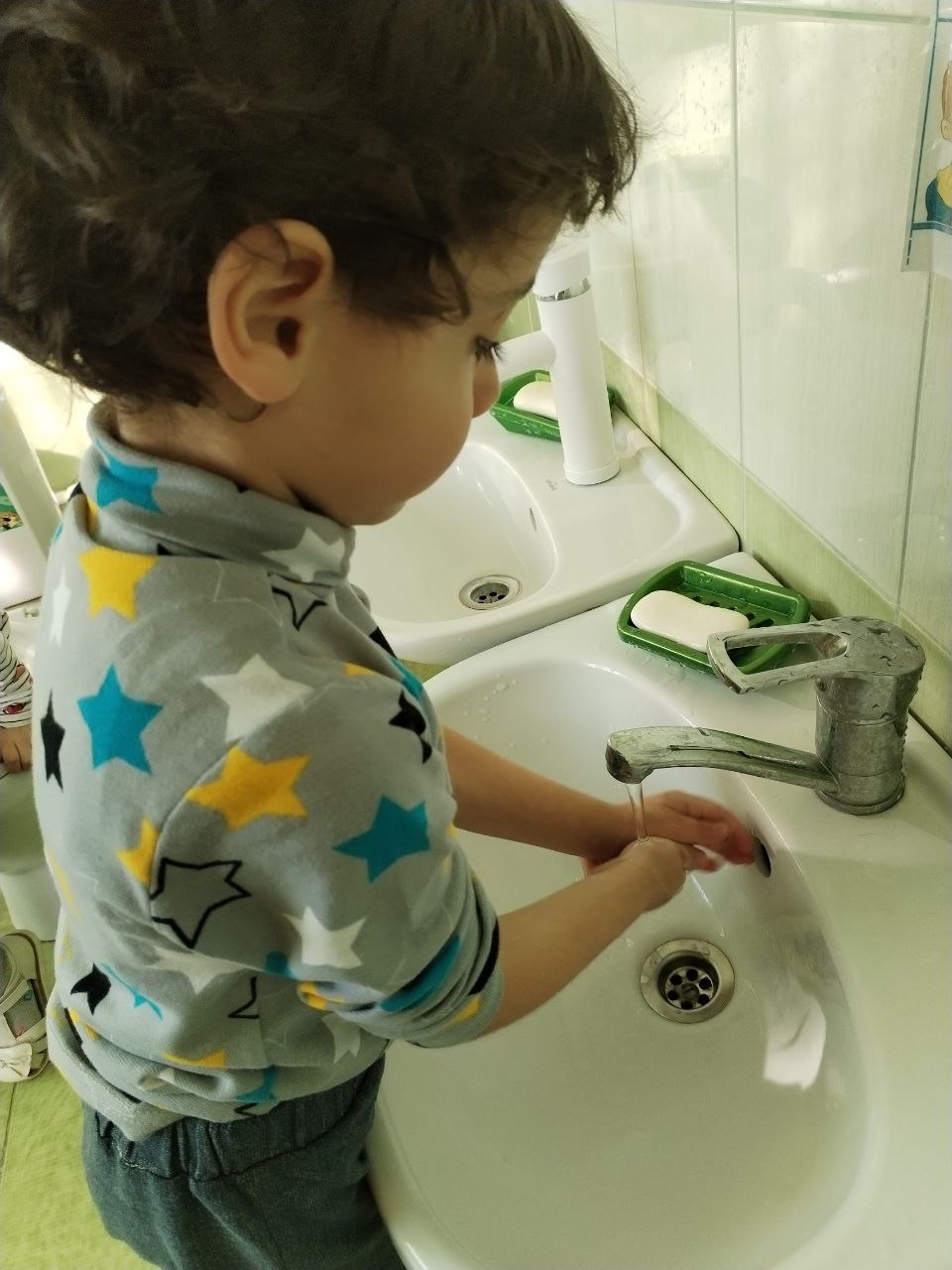 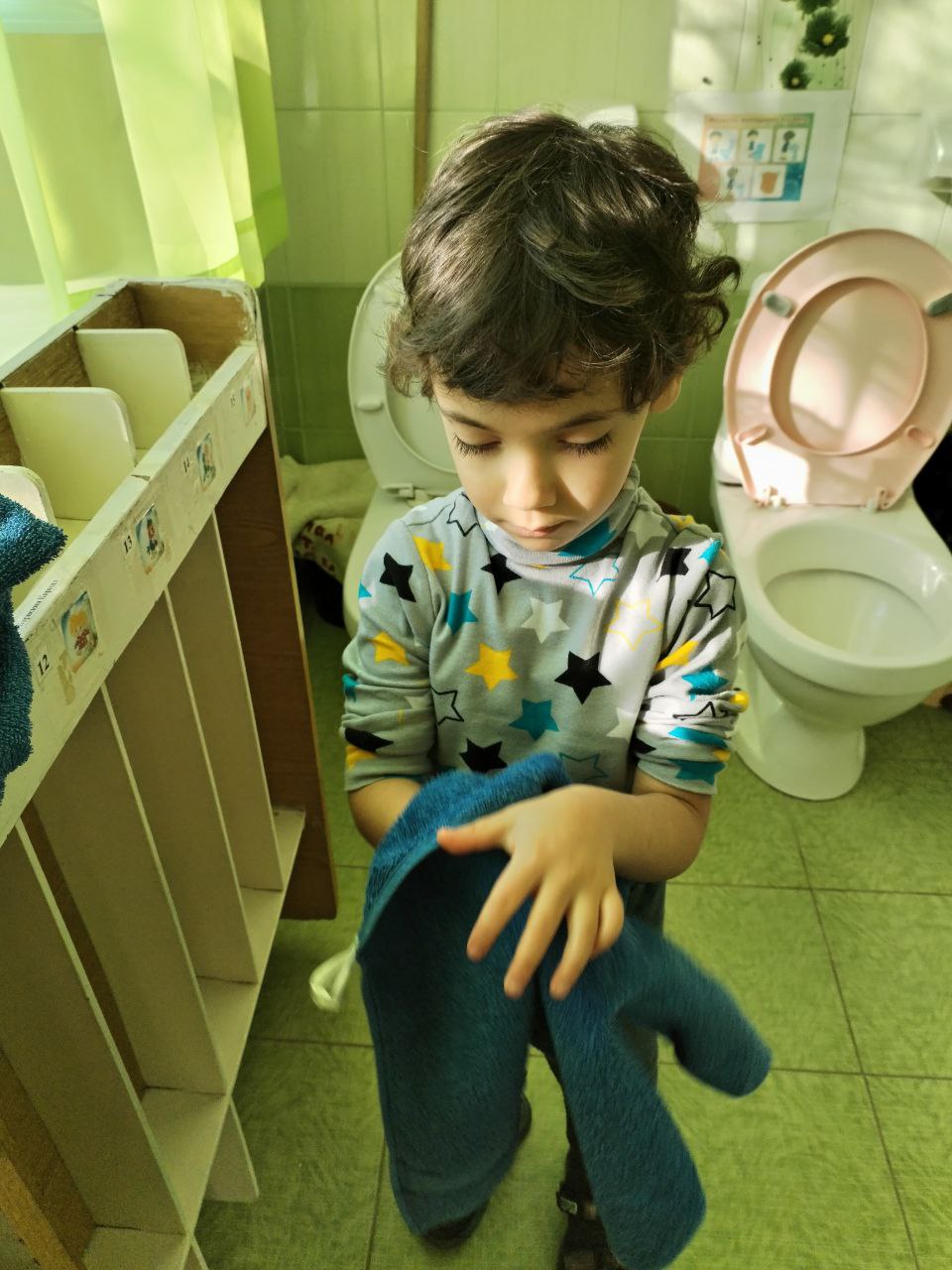 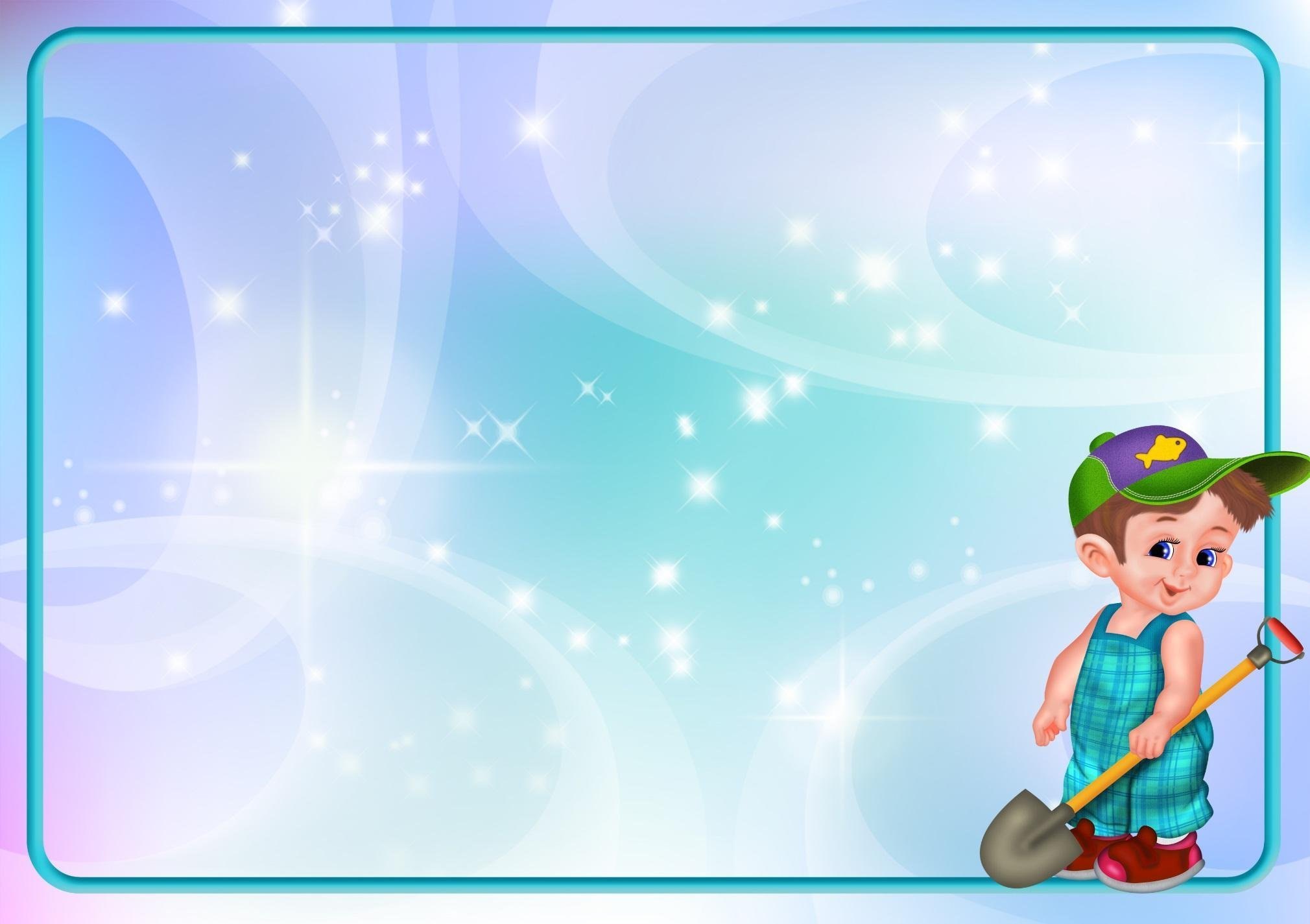 Хозяйственно – бытовой труд
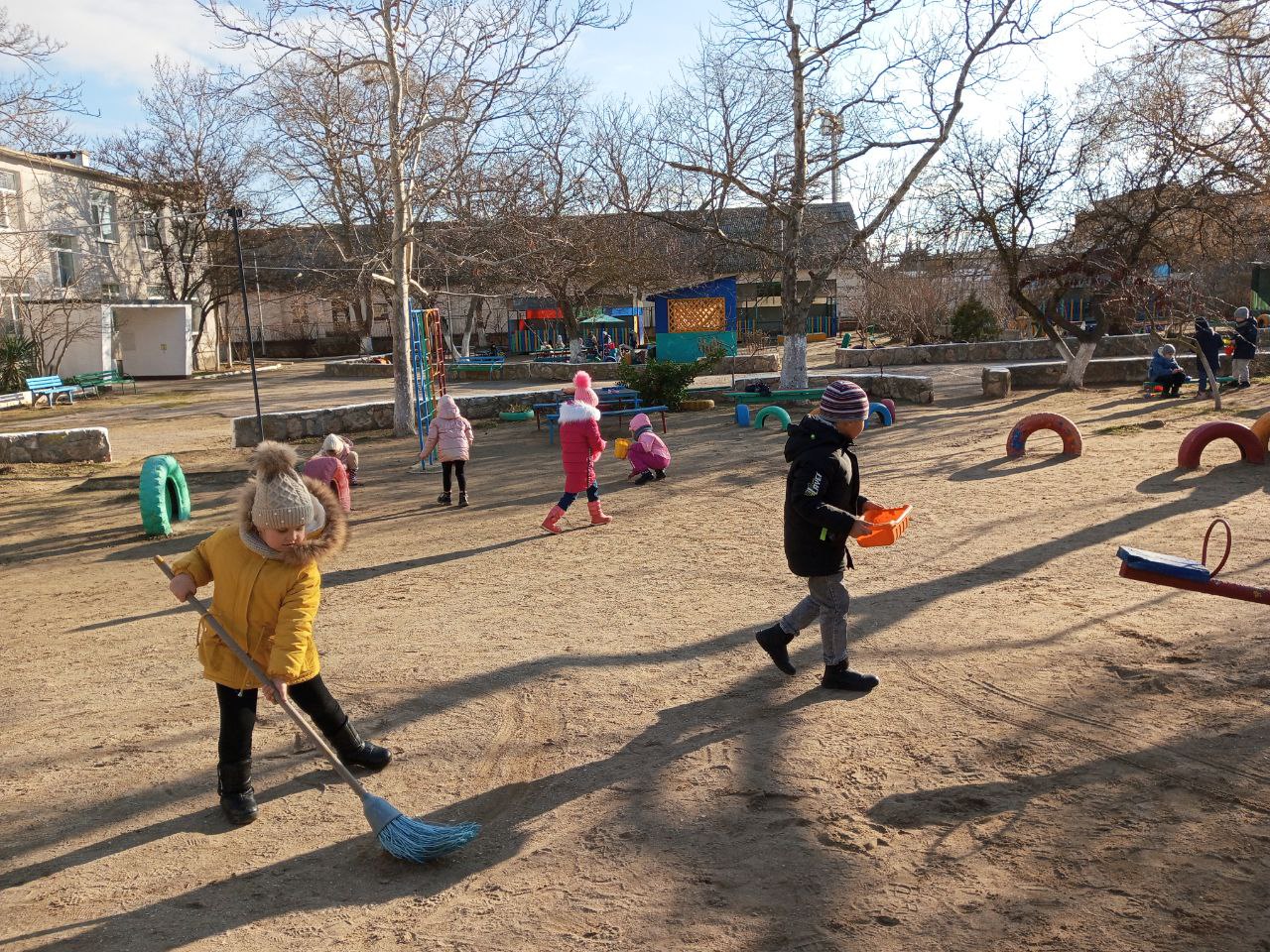 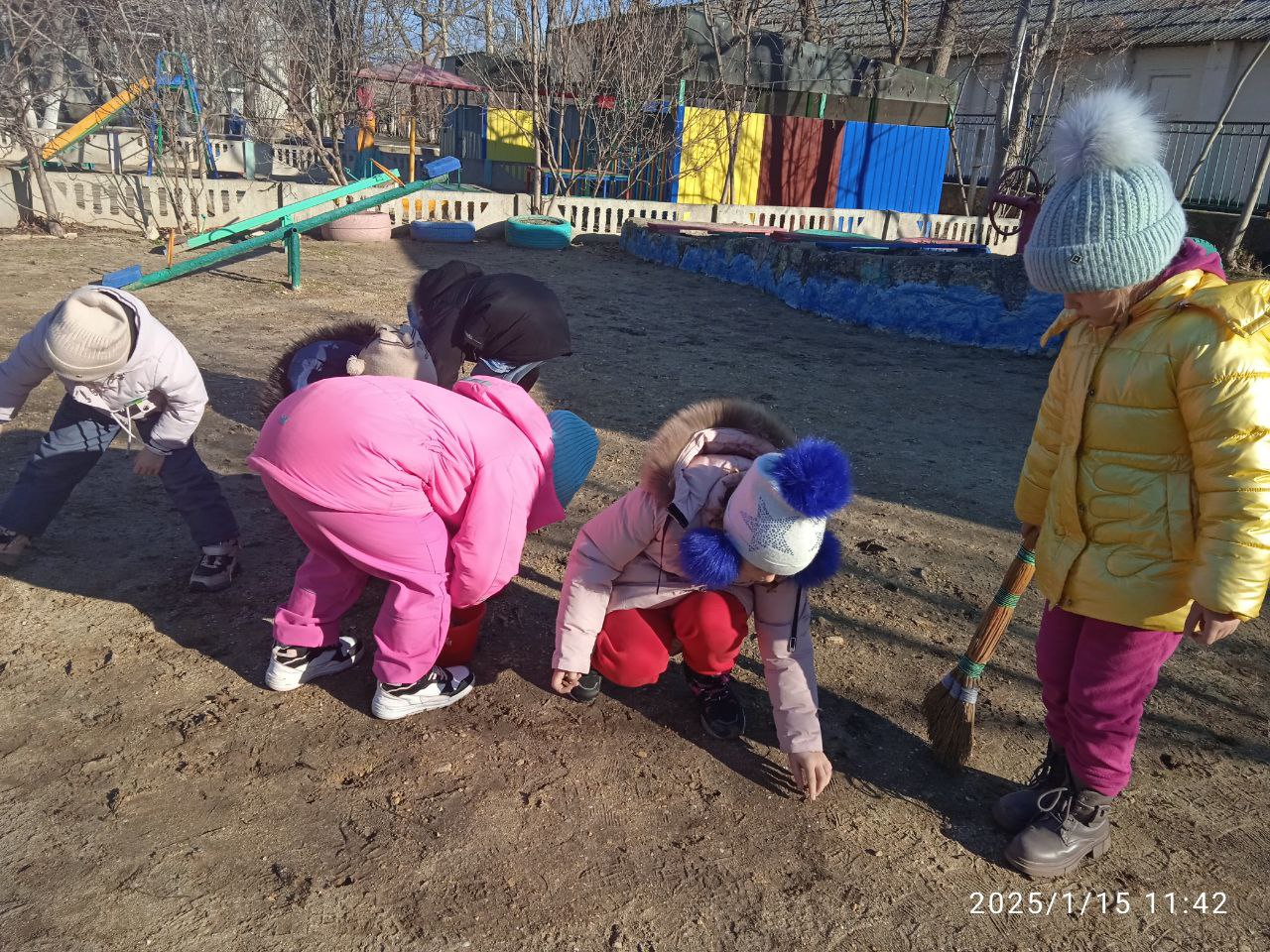 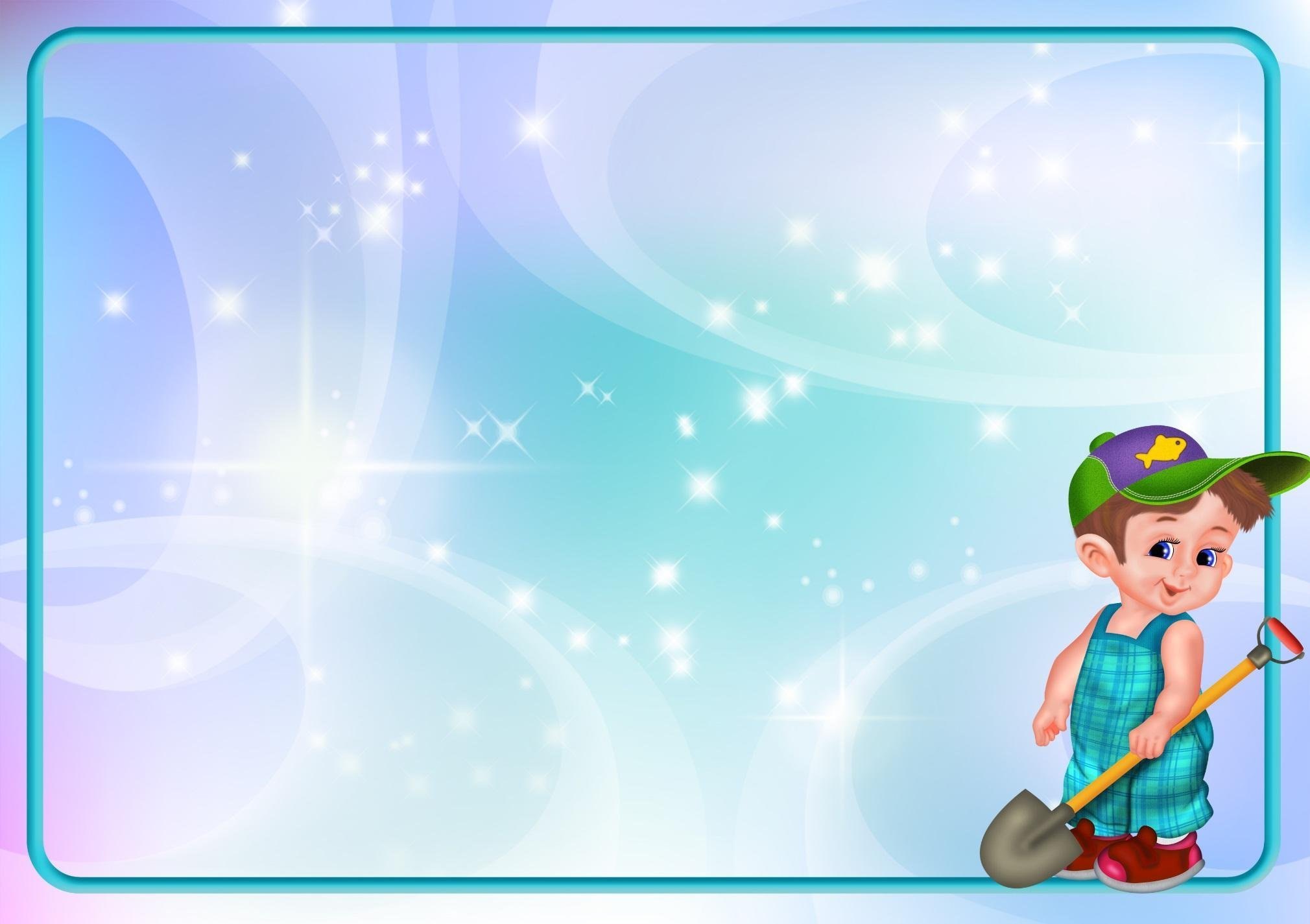 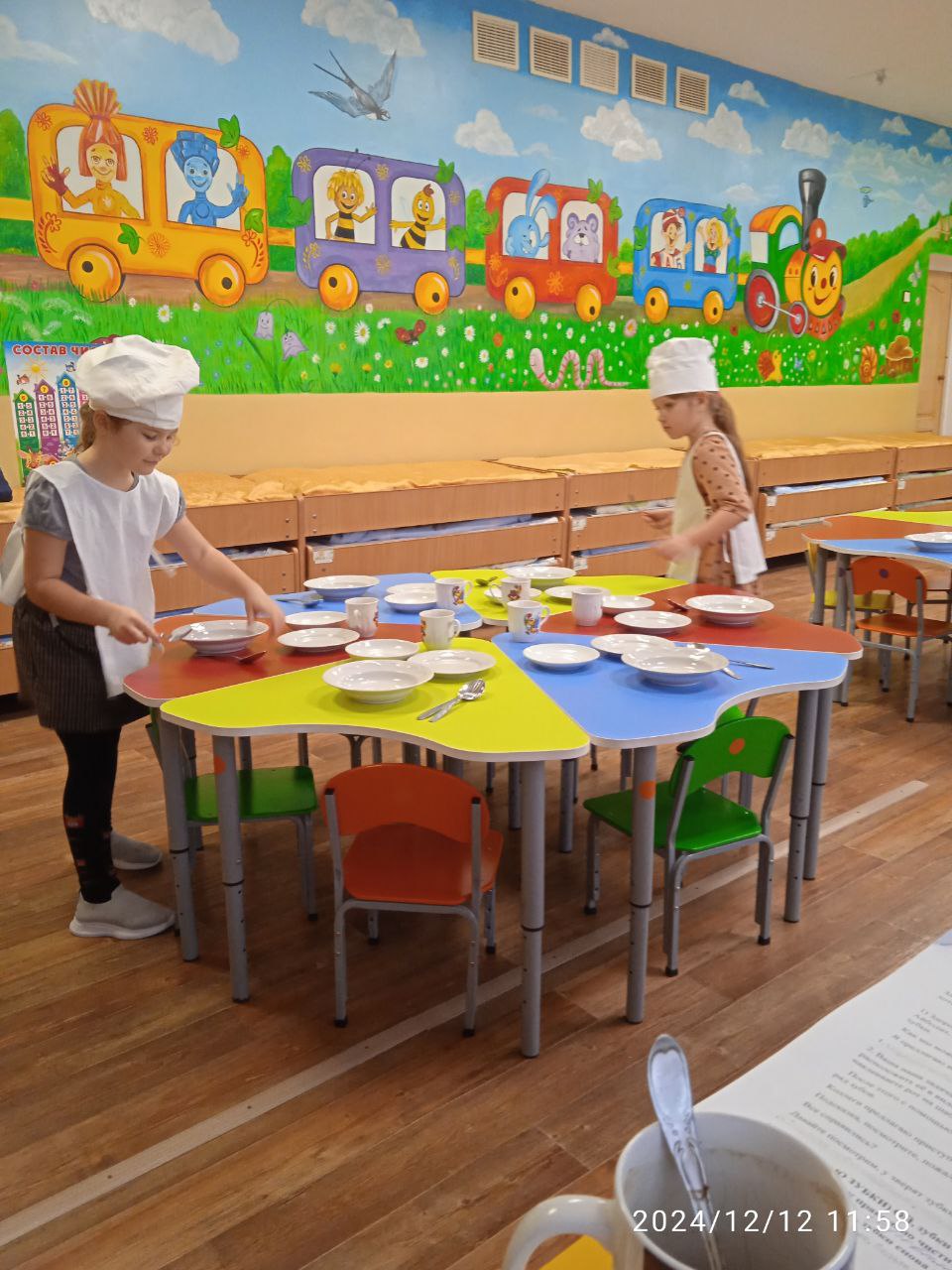 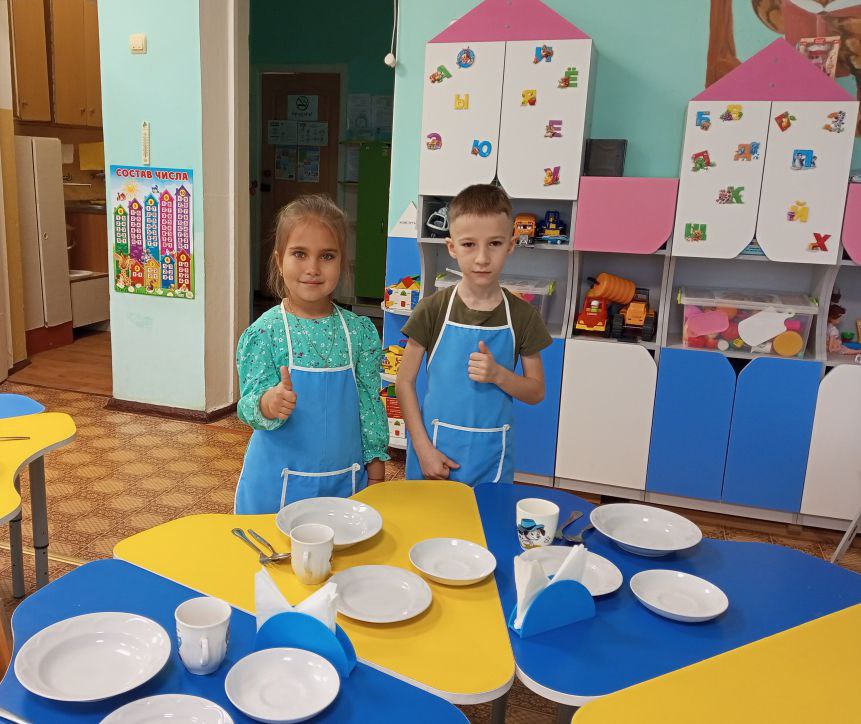 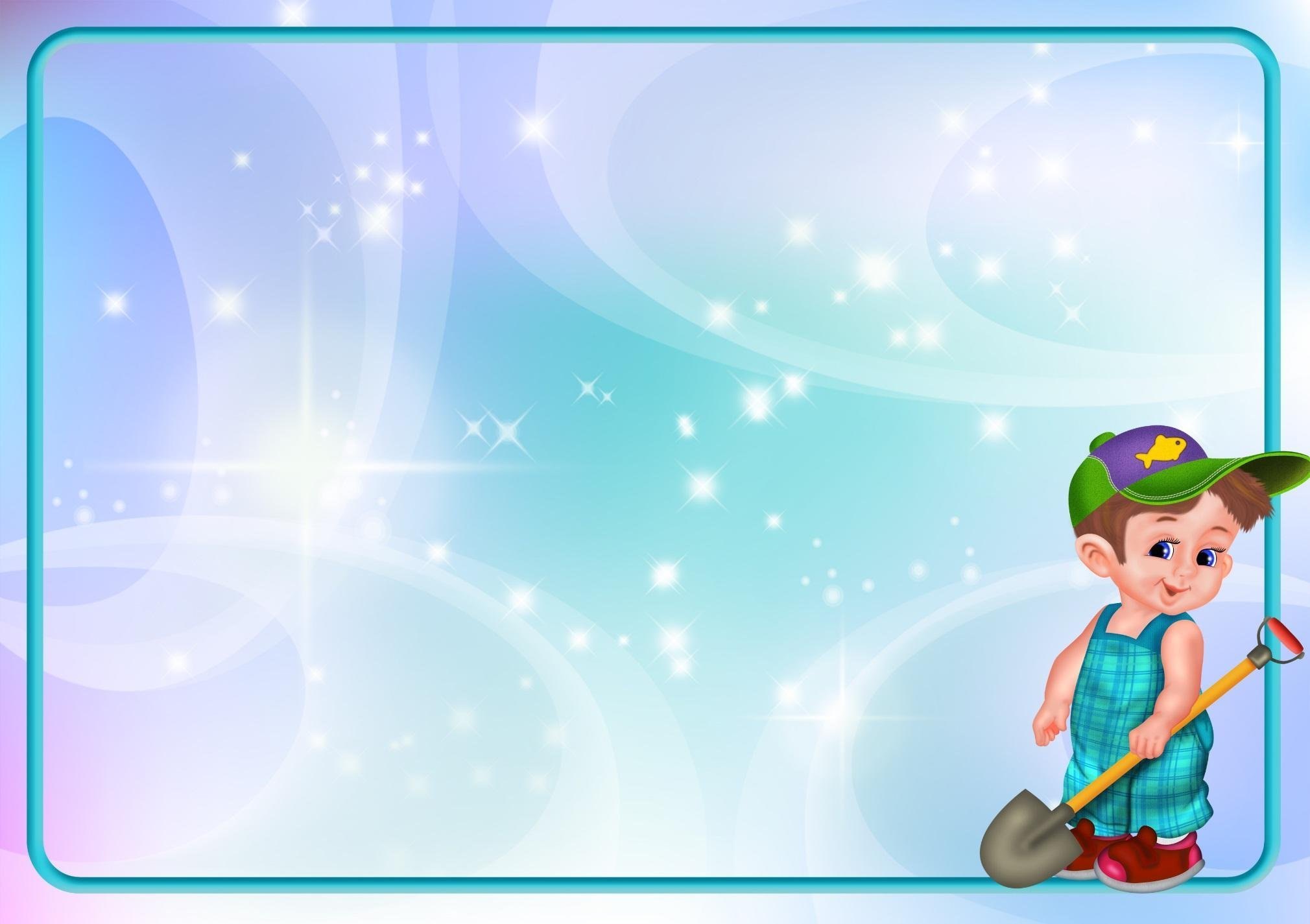 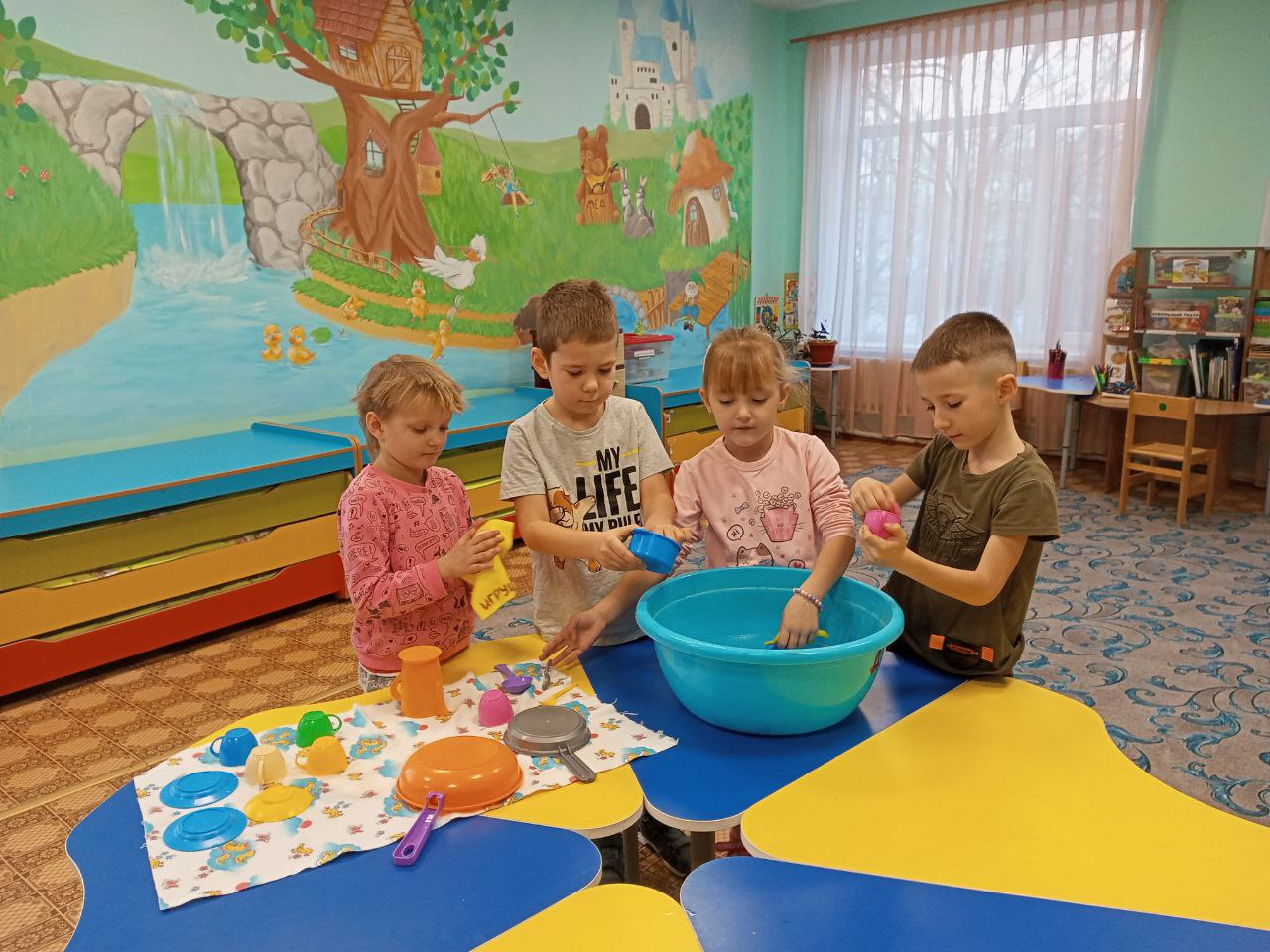 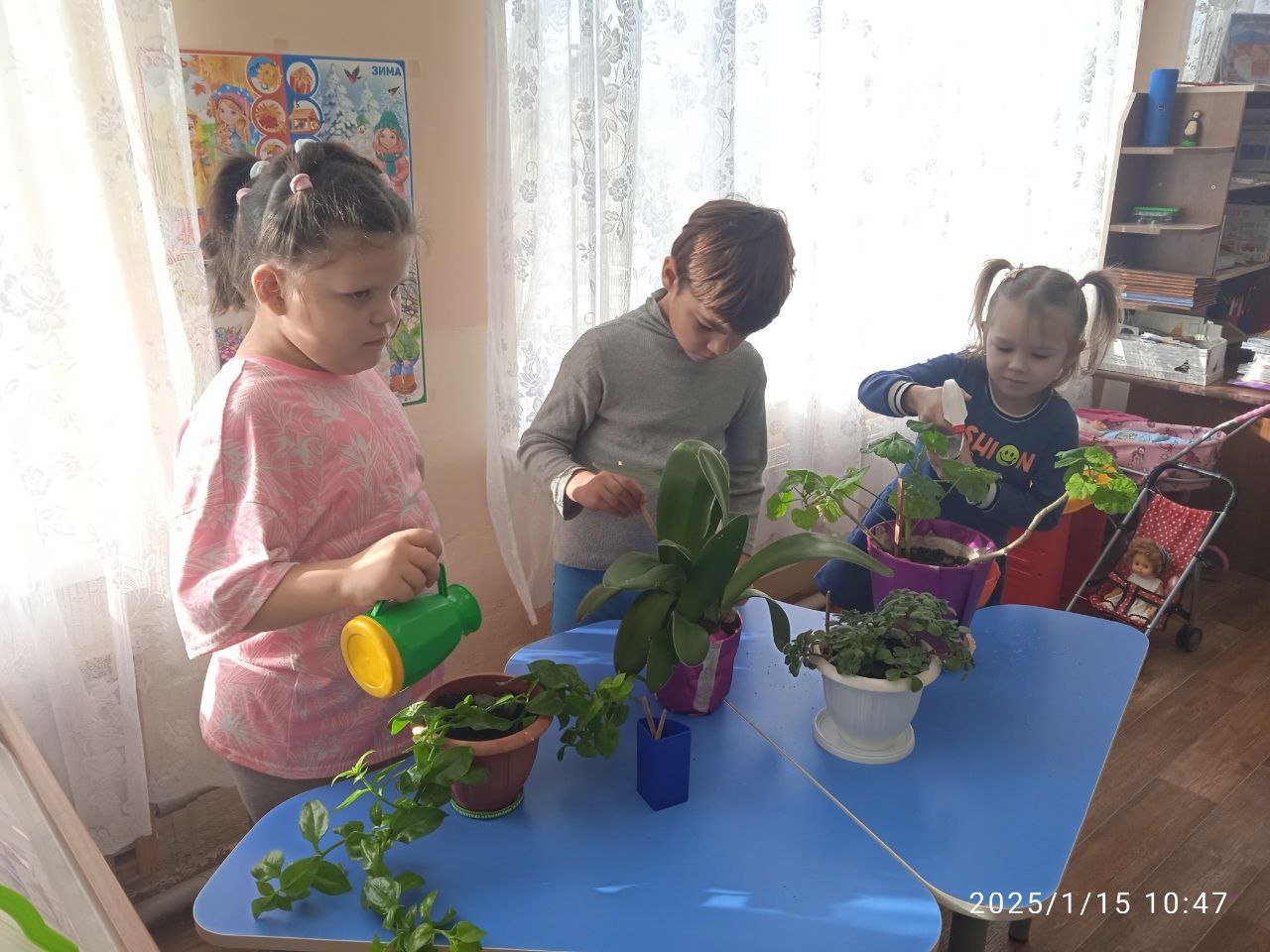 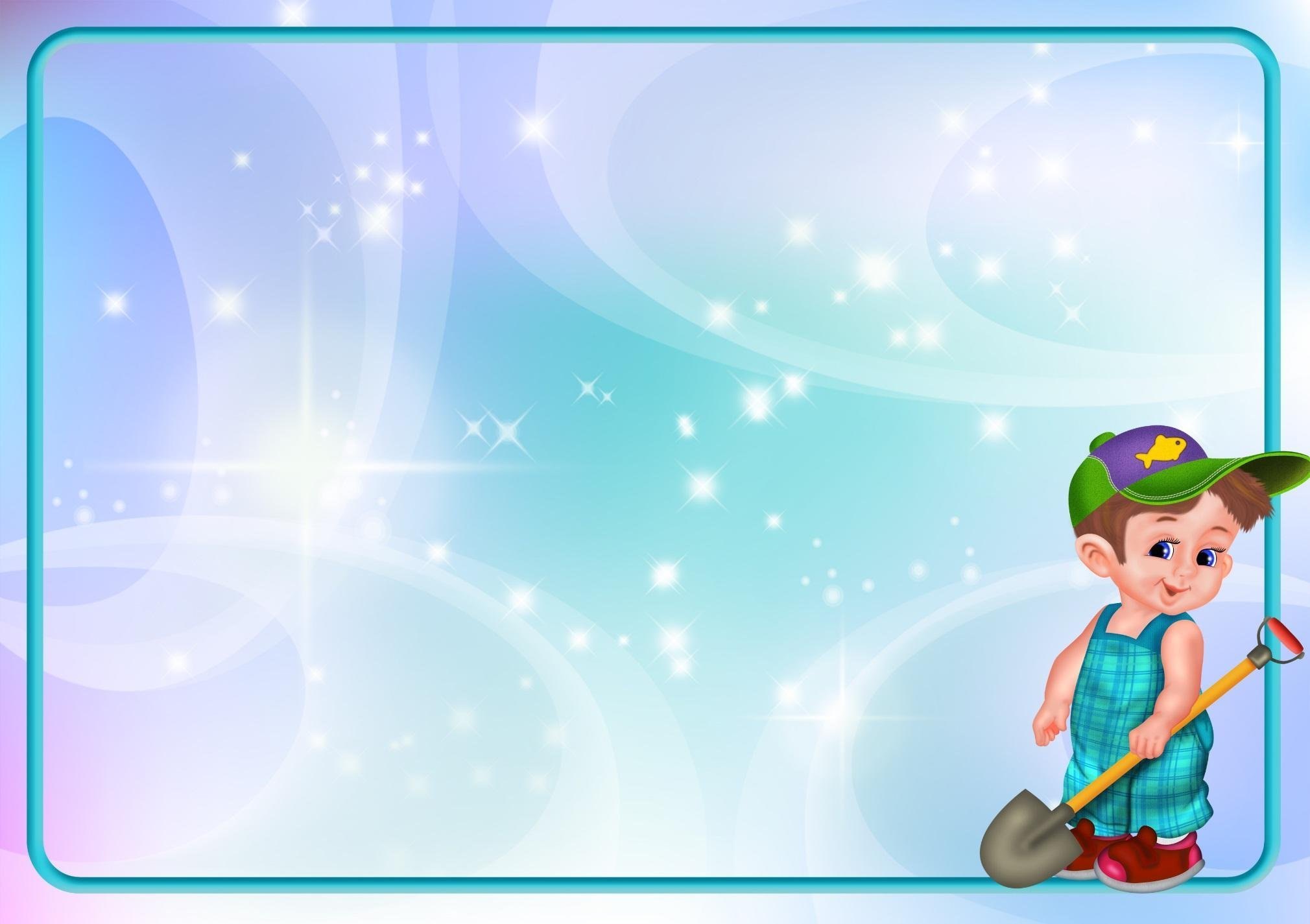 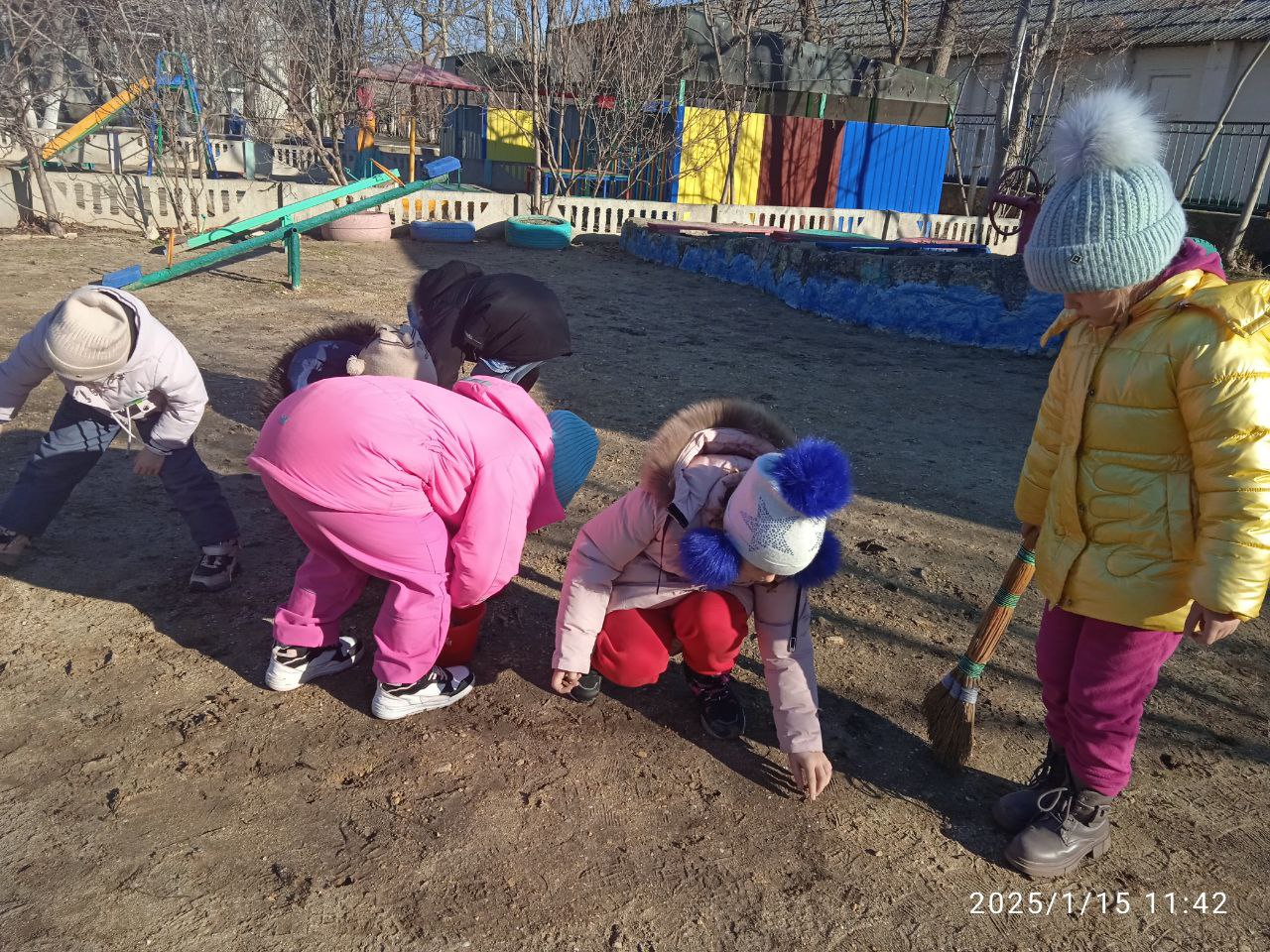 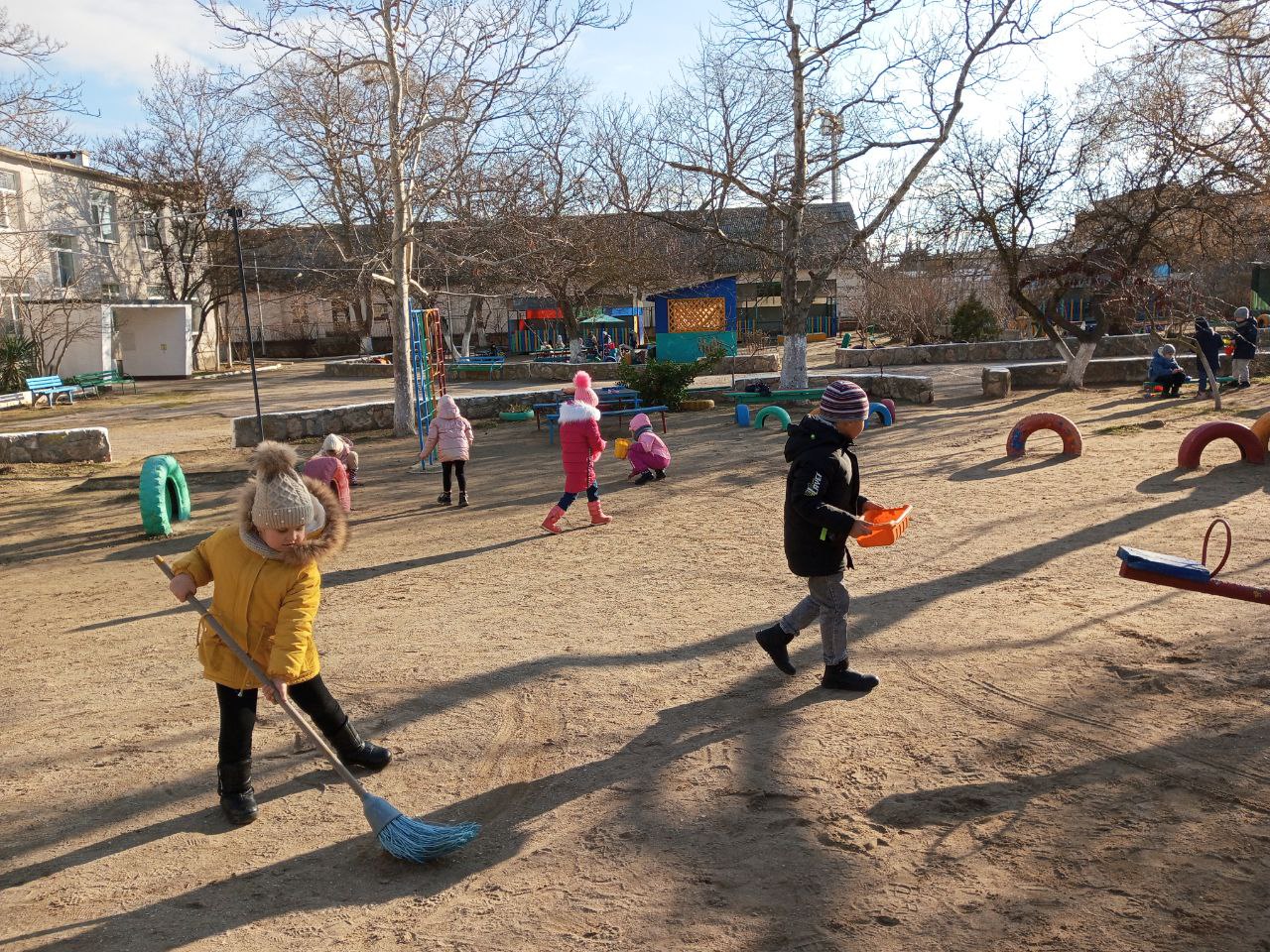 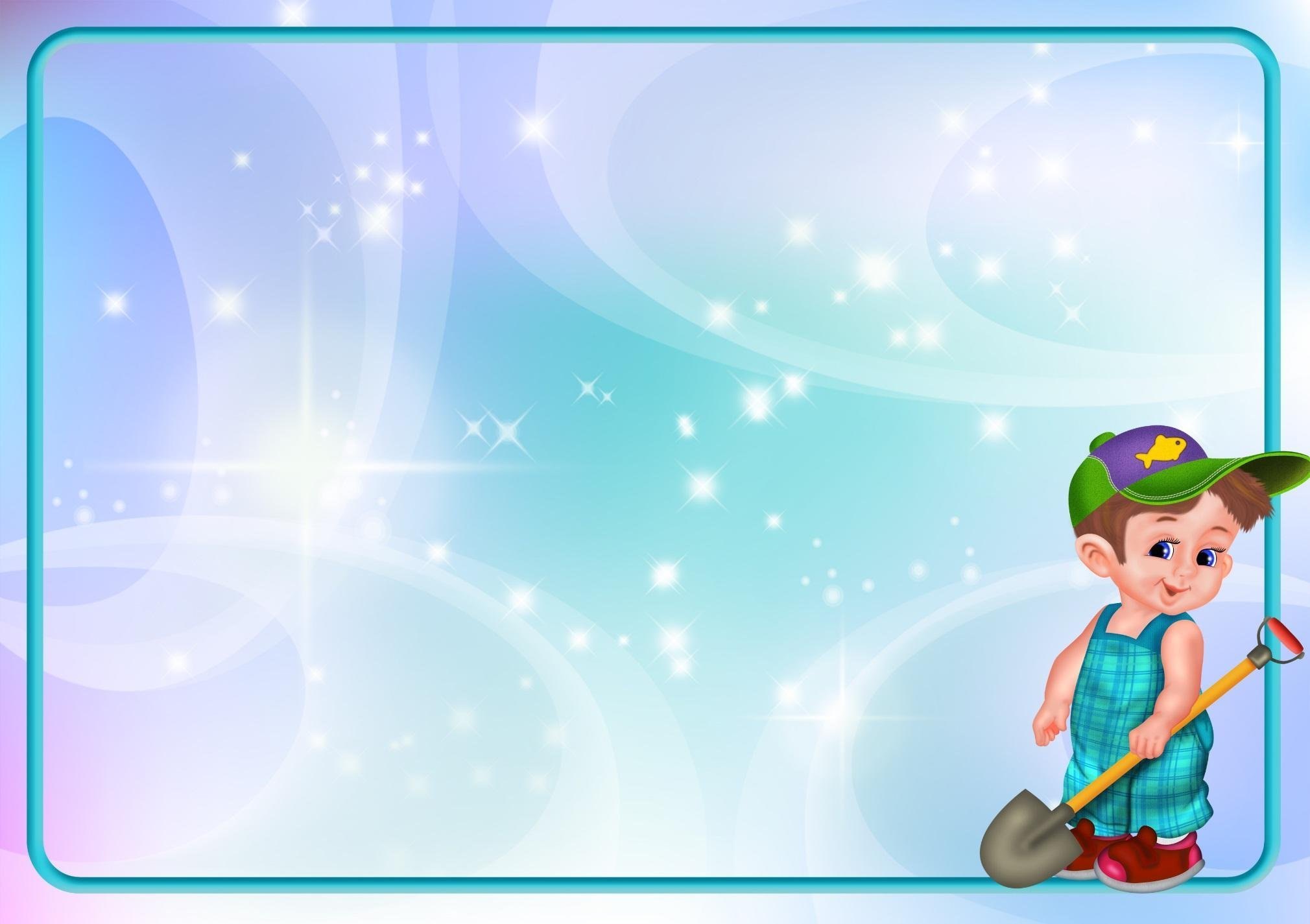 Ручной и художественный труд
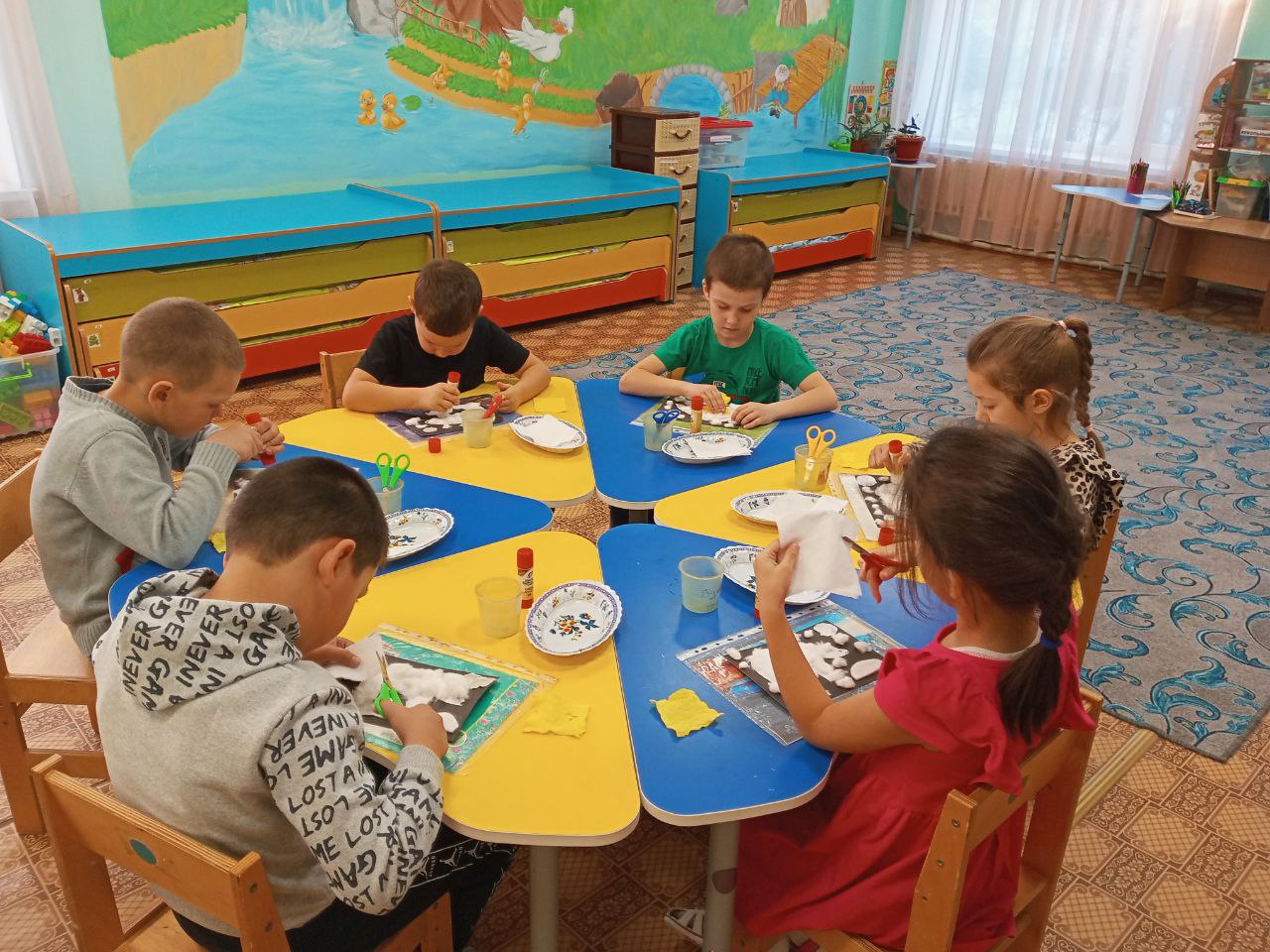 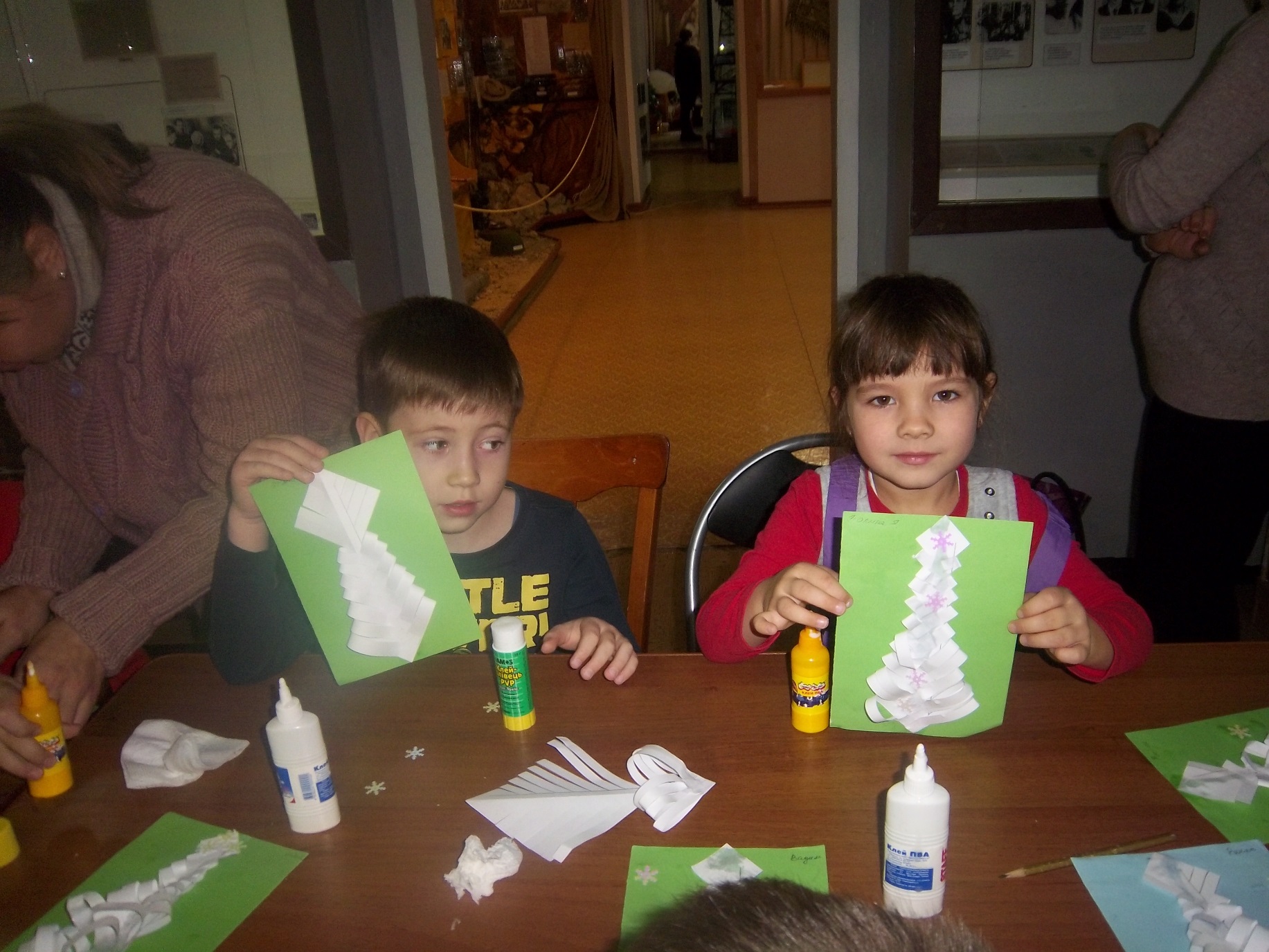 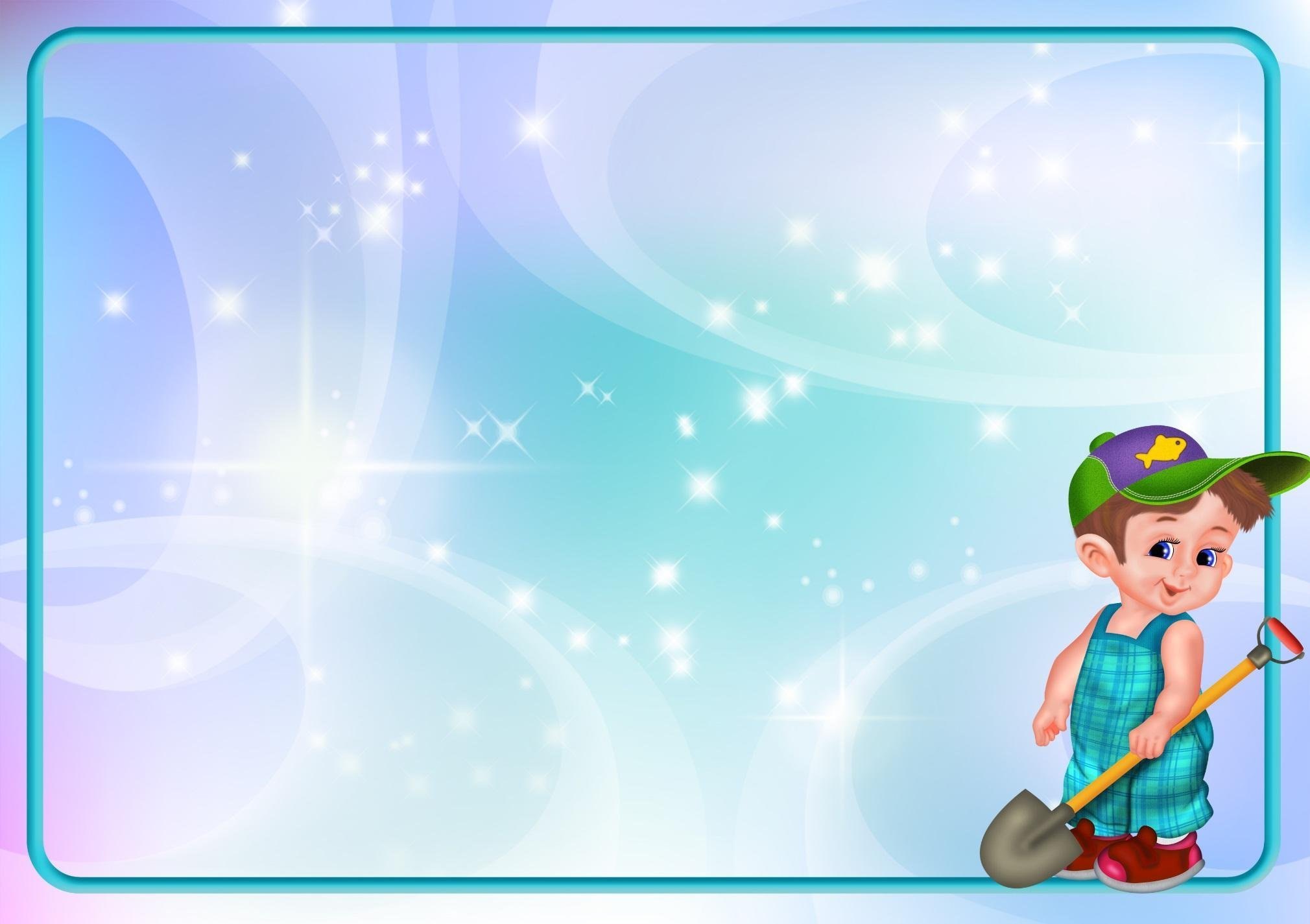 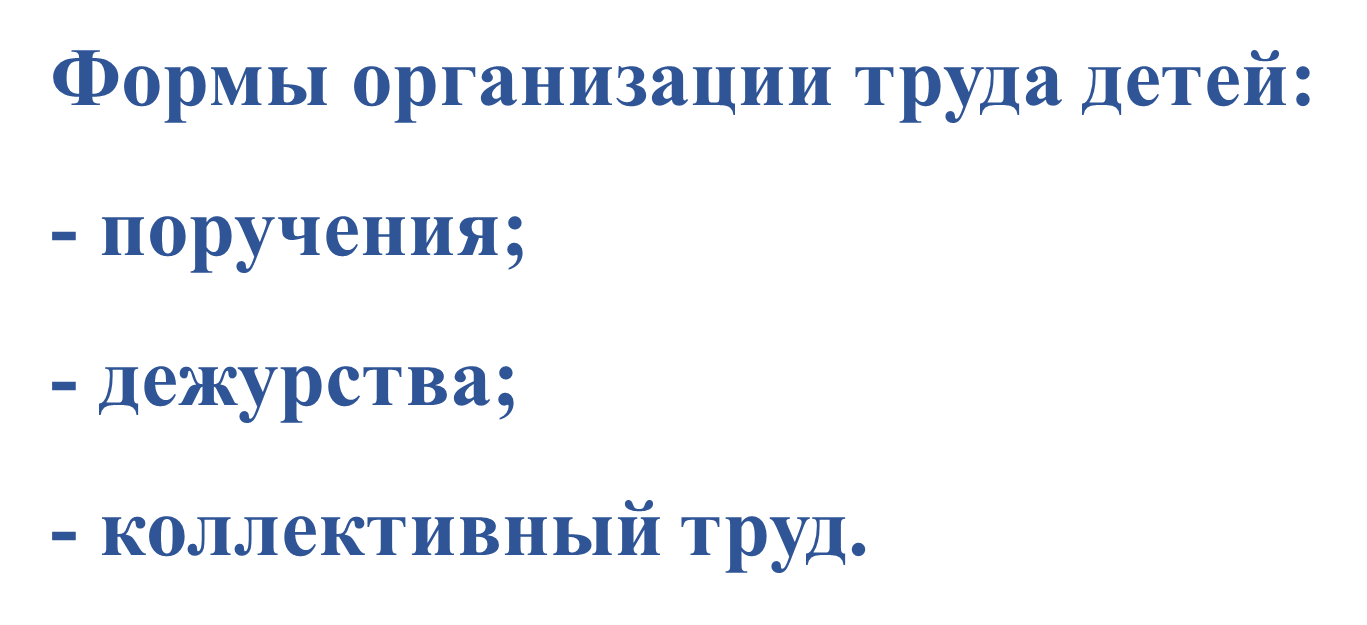 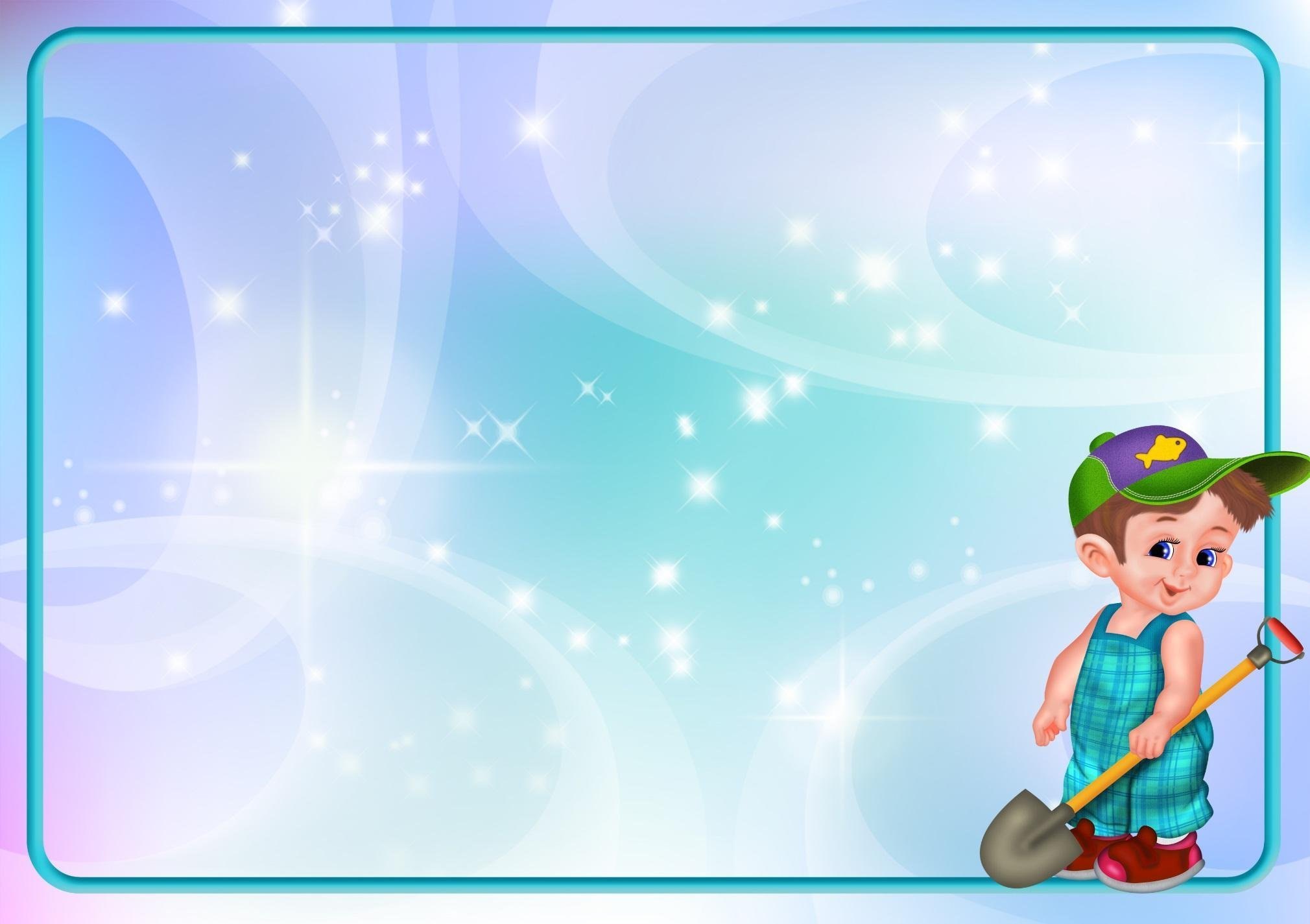 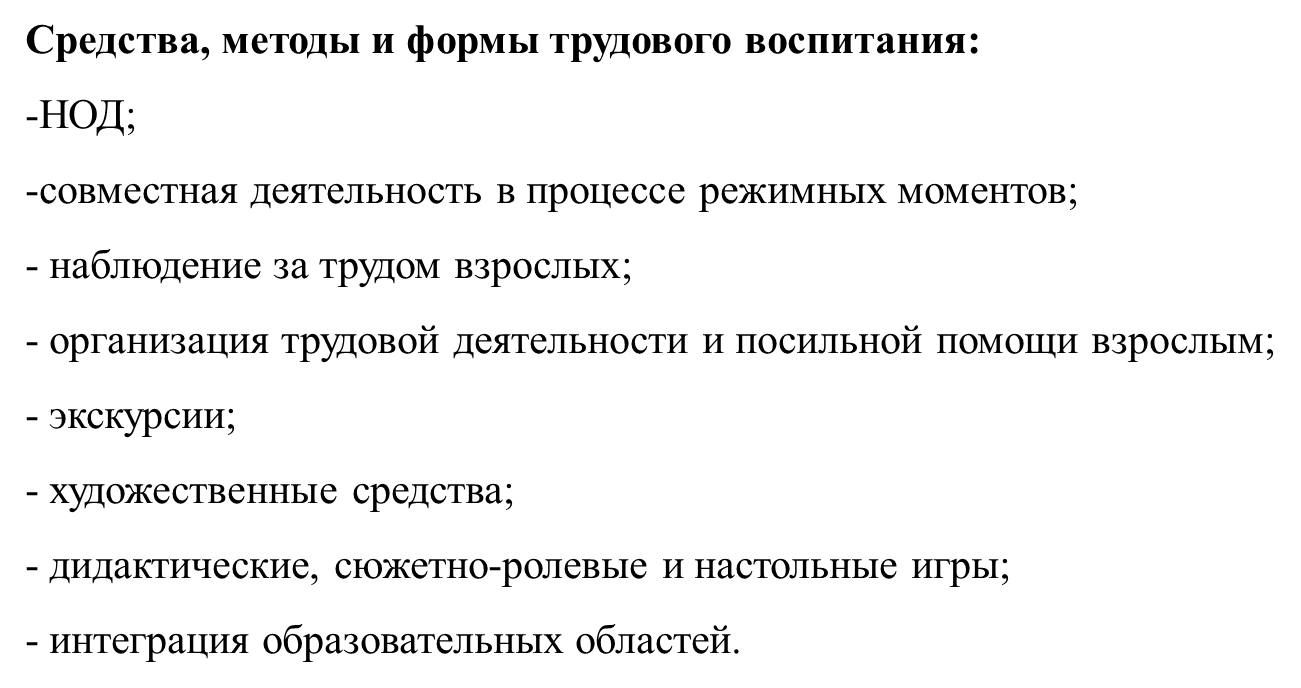 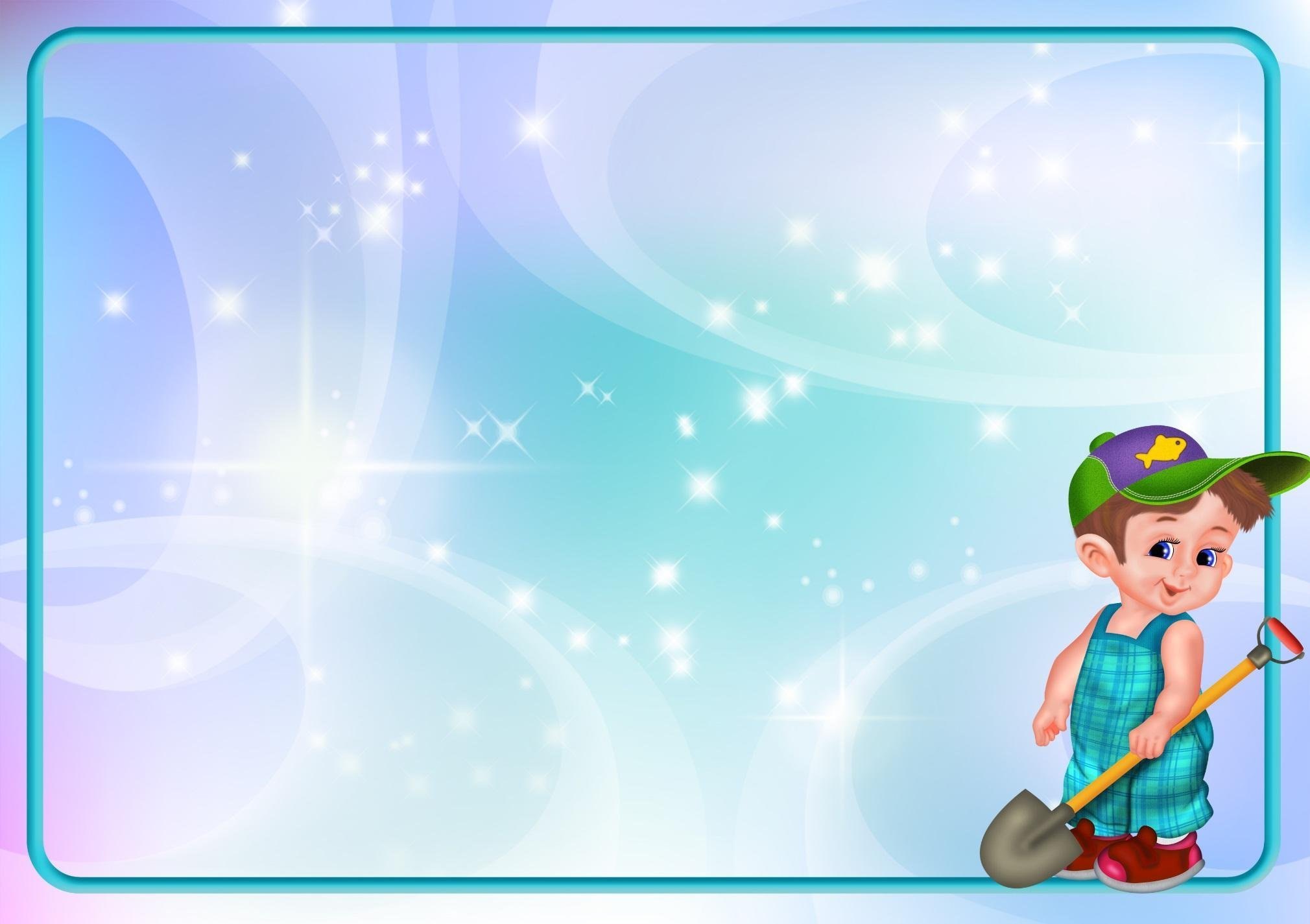 Спасибо за внимание!
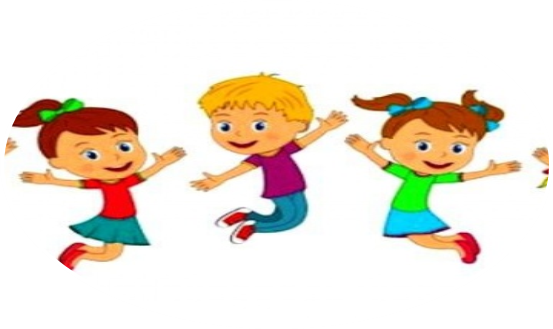